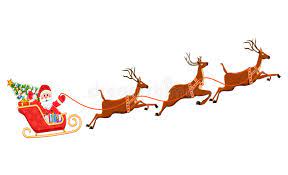 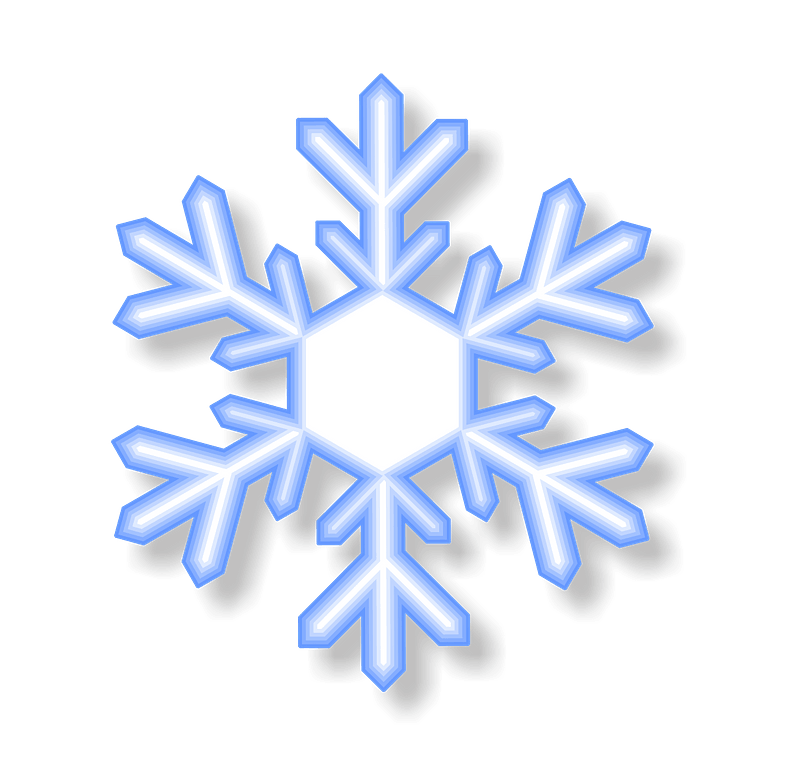 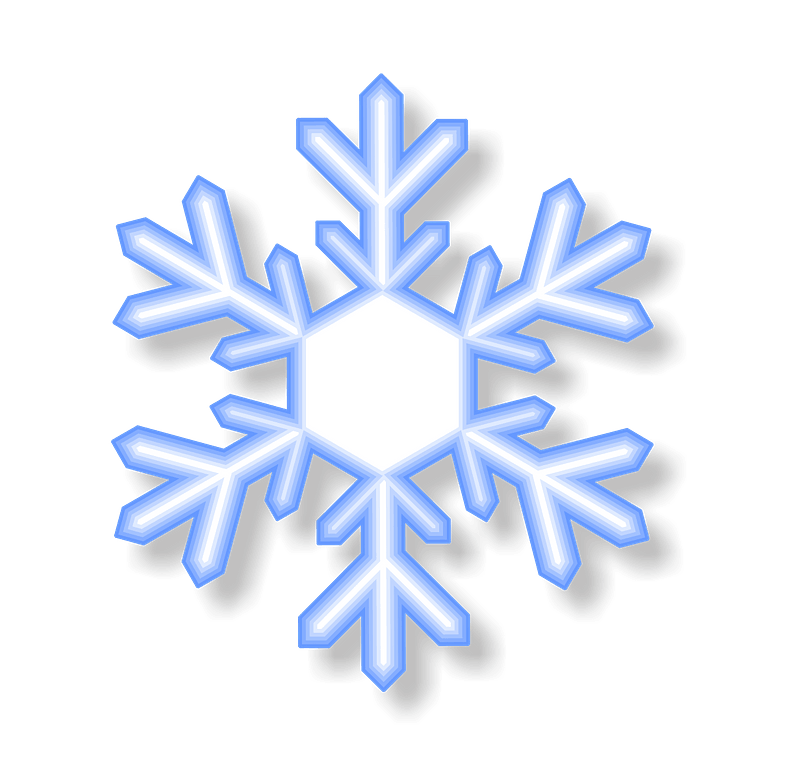 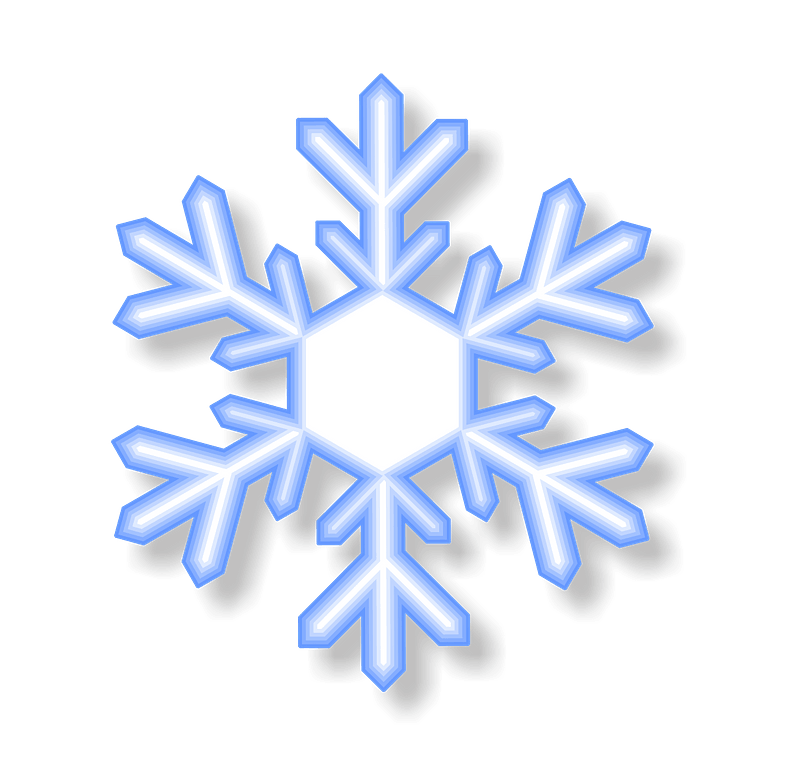 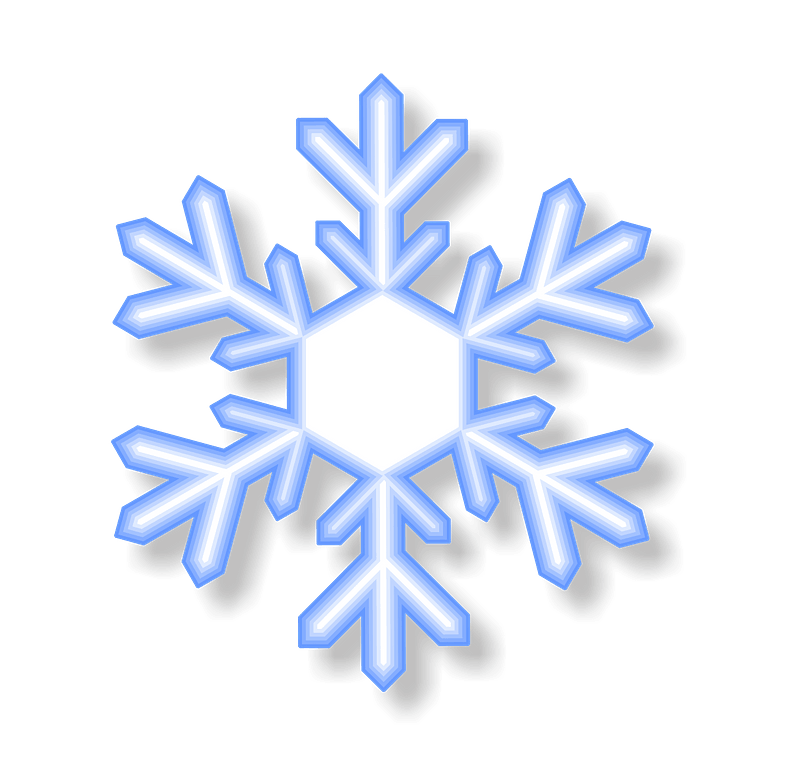 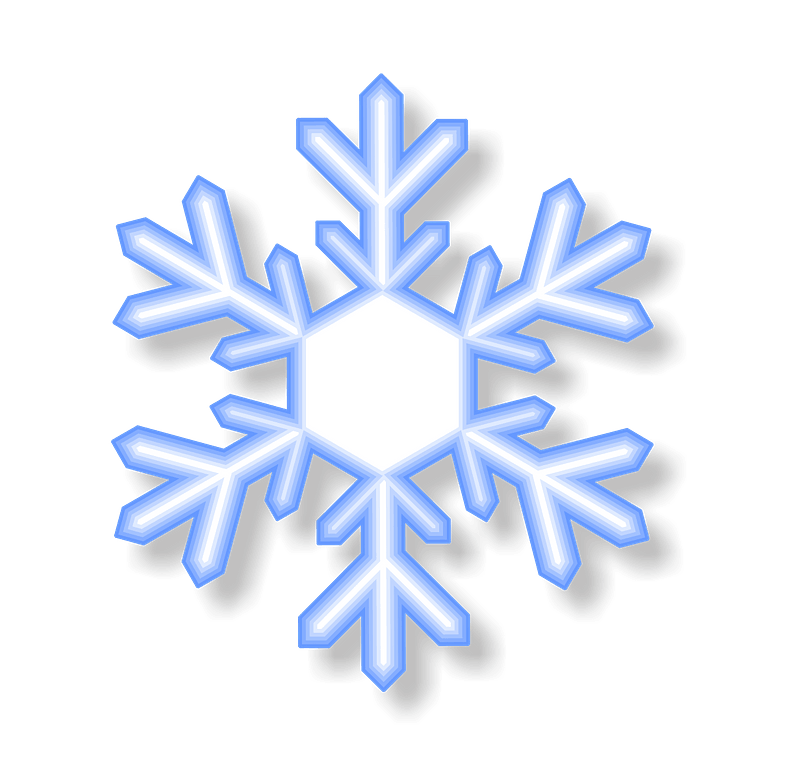 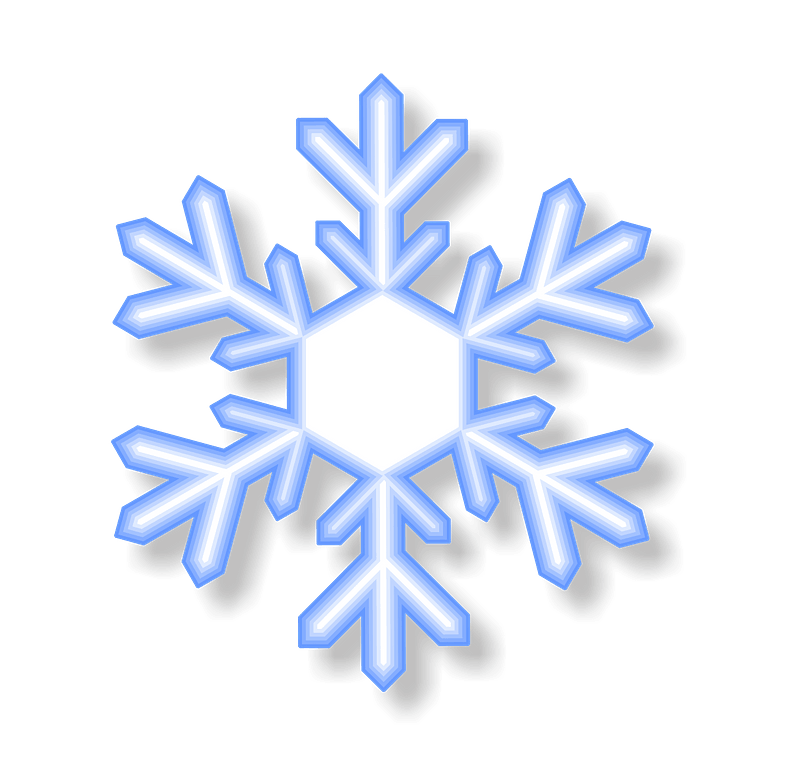 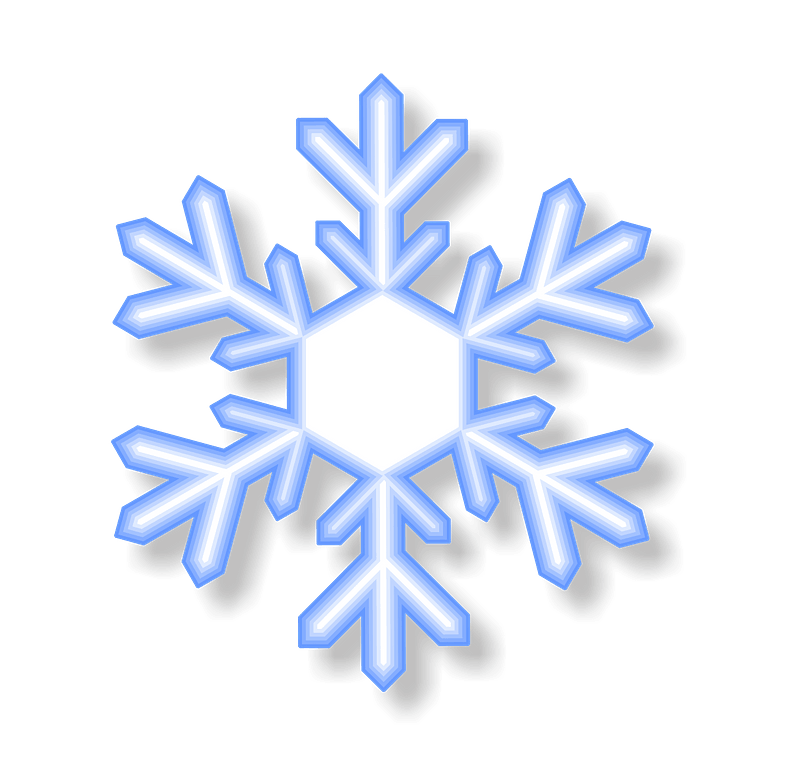 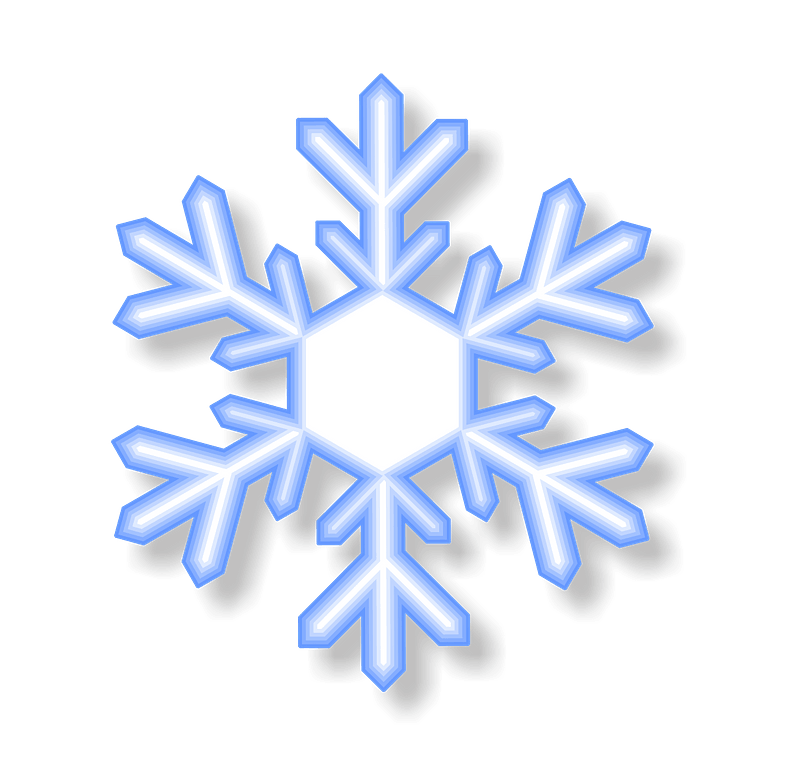 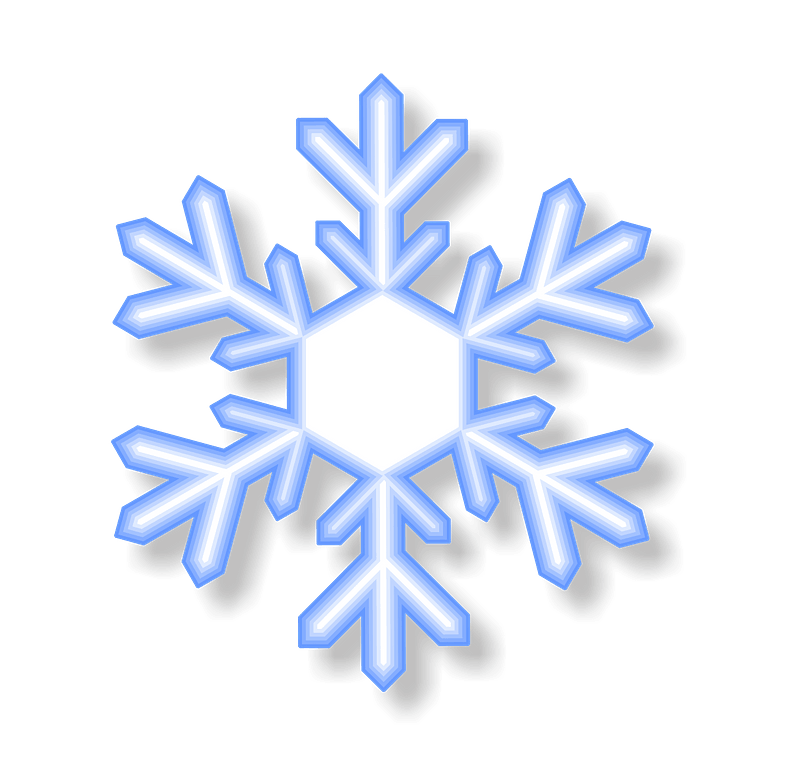 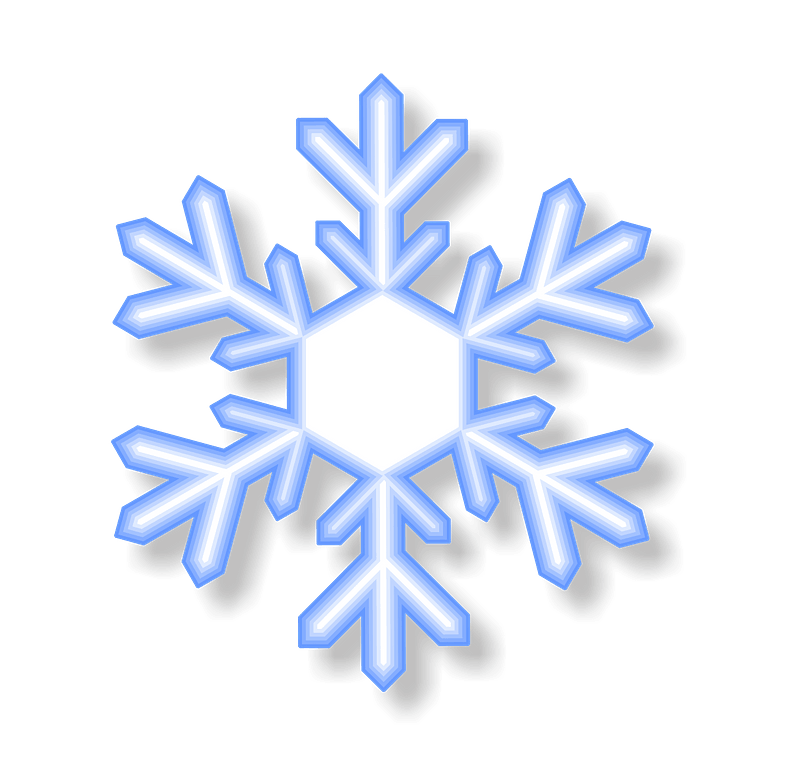 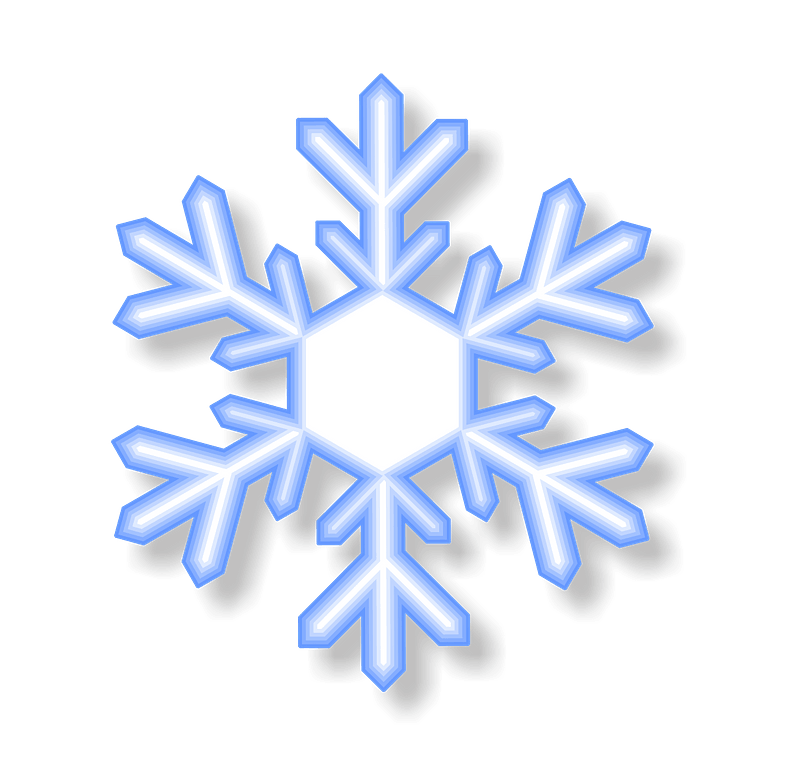 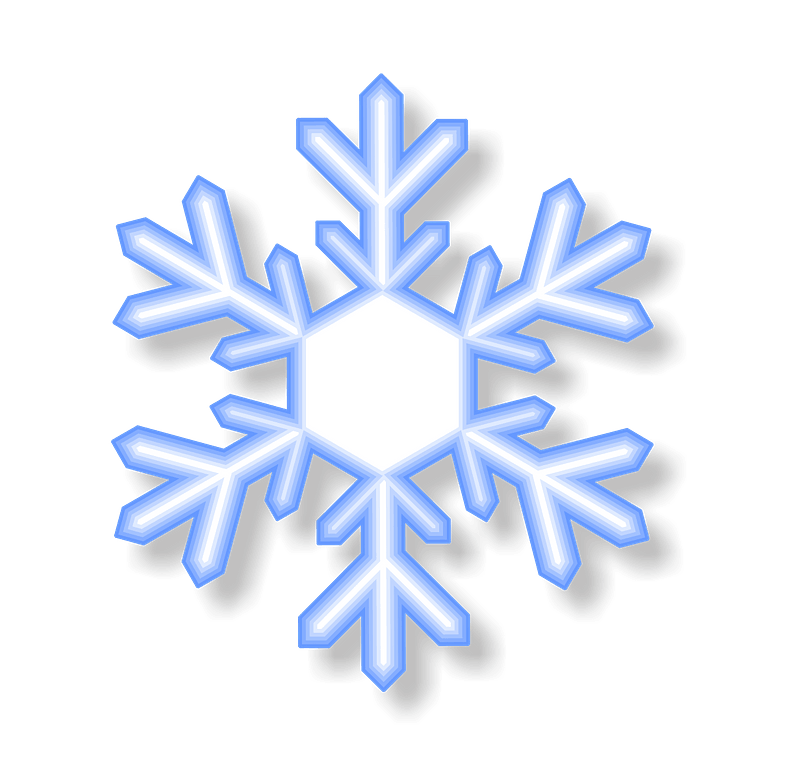 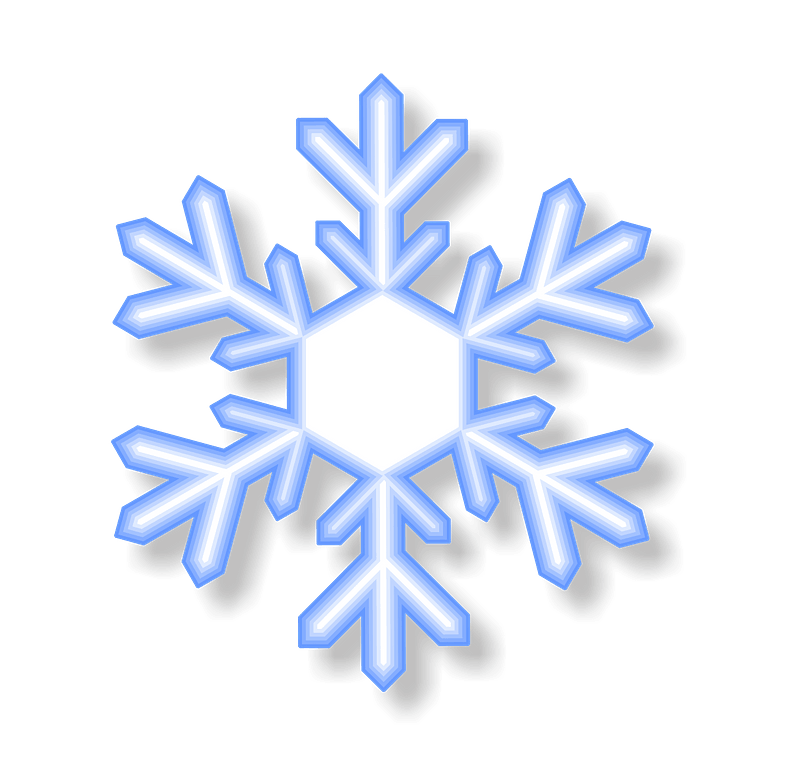 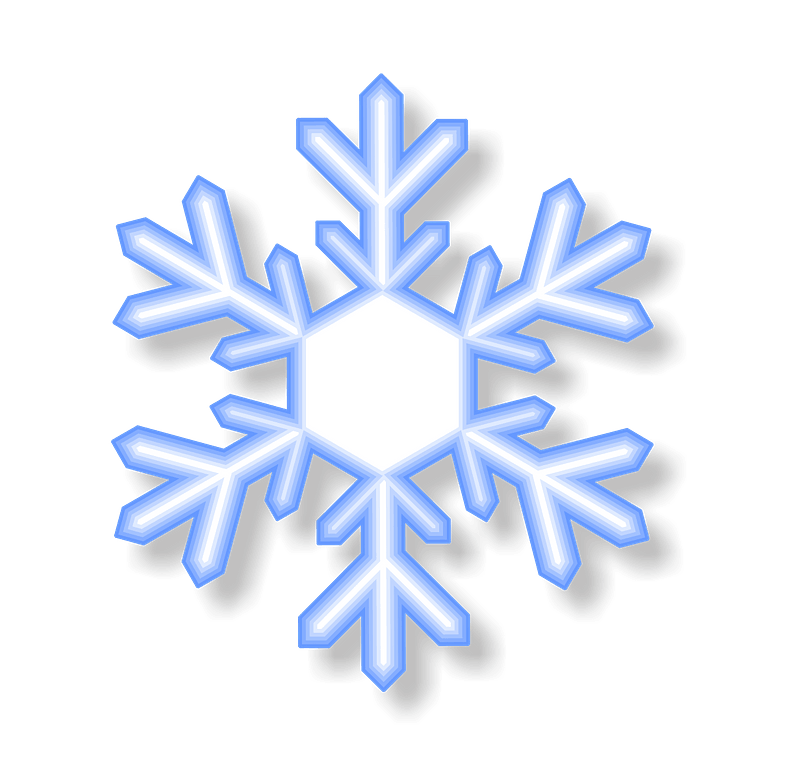 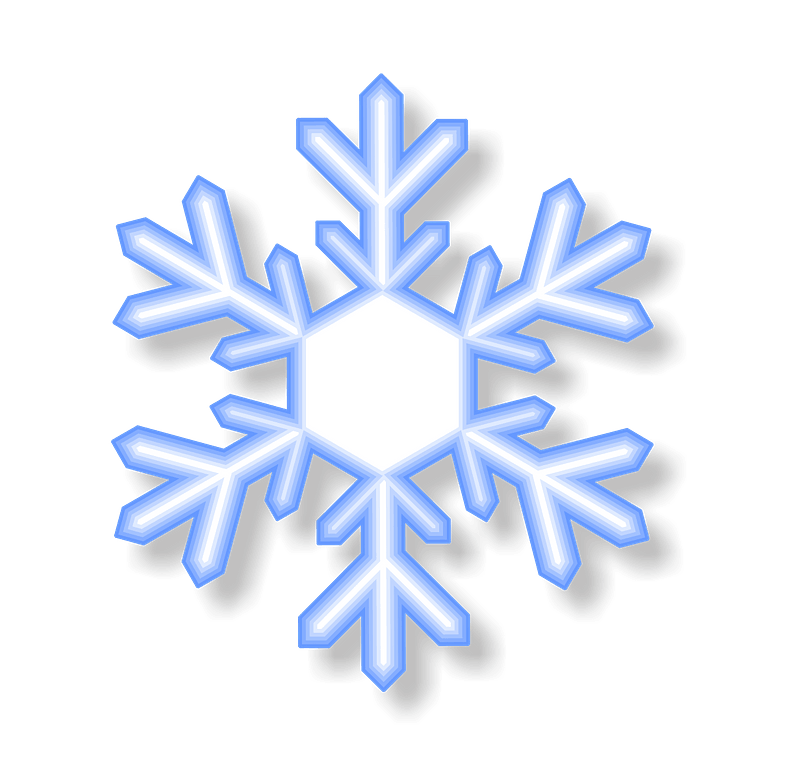 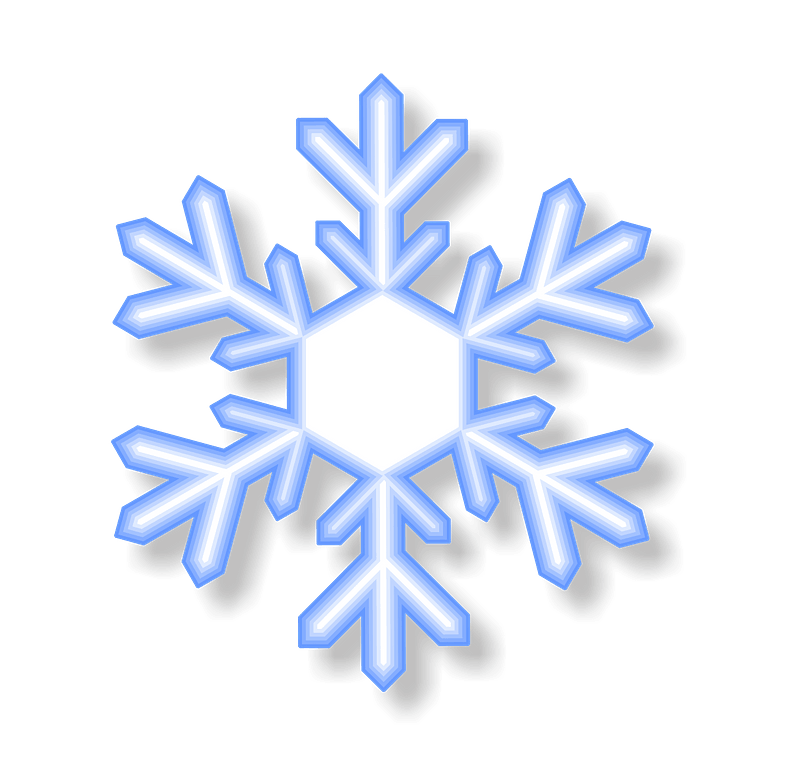 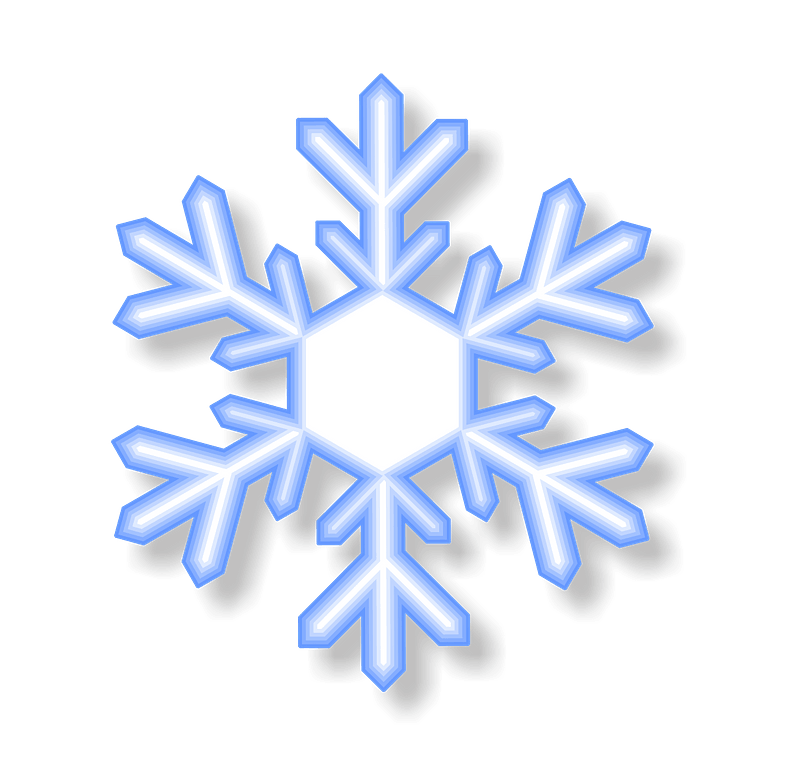 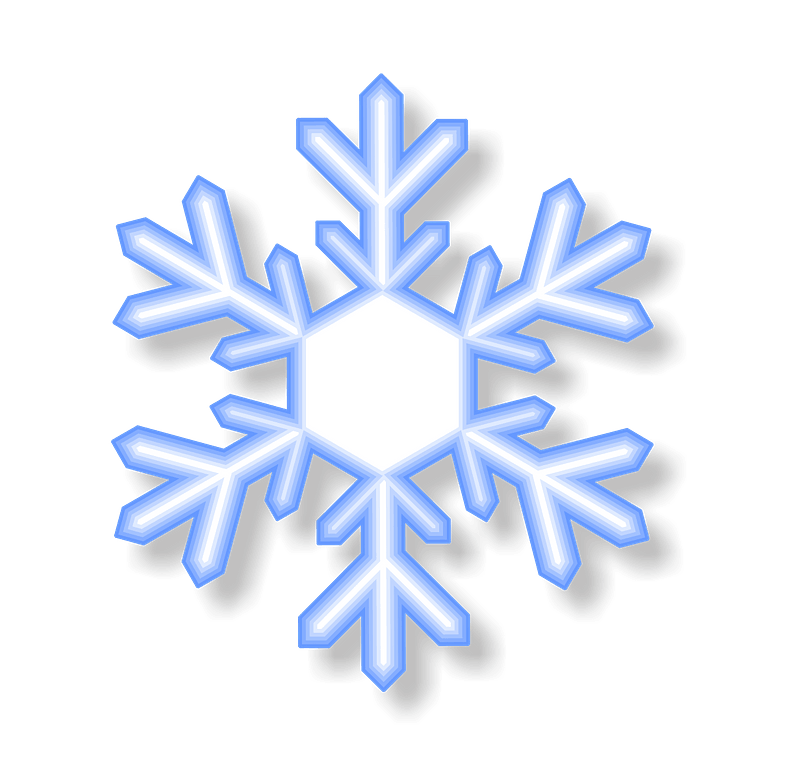 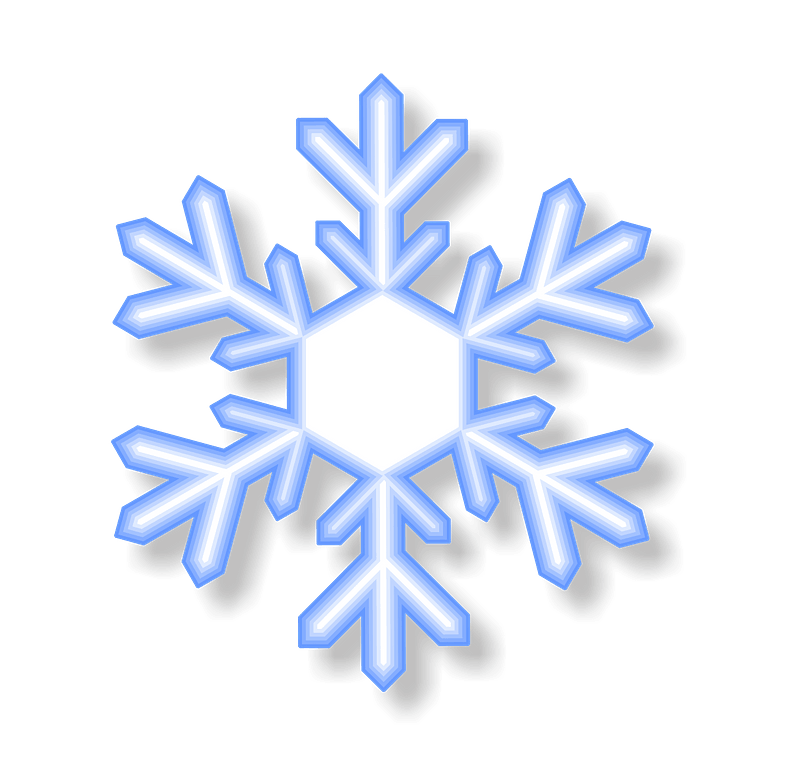 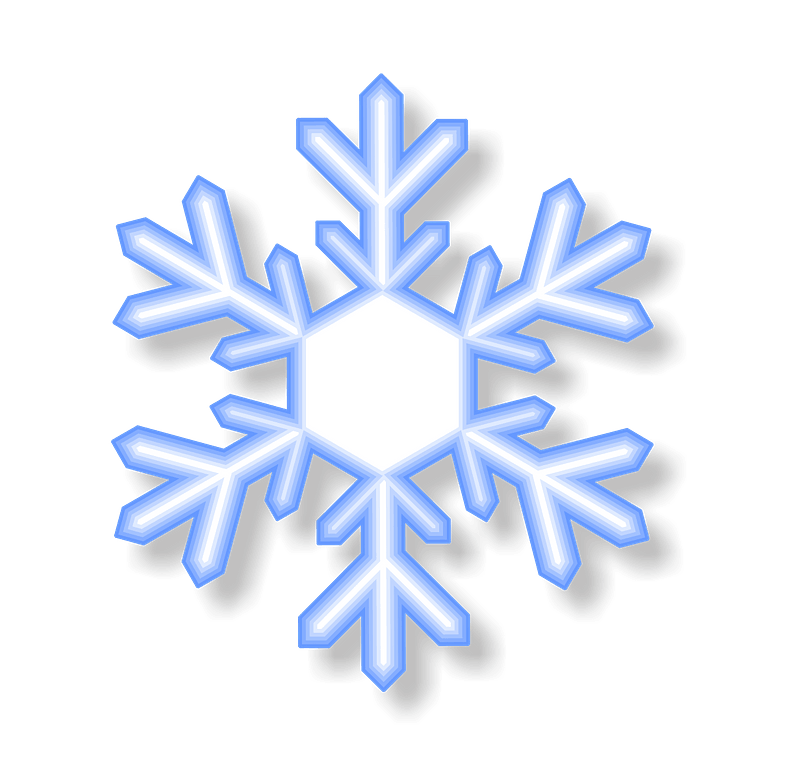 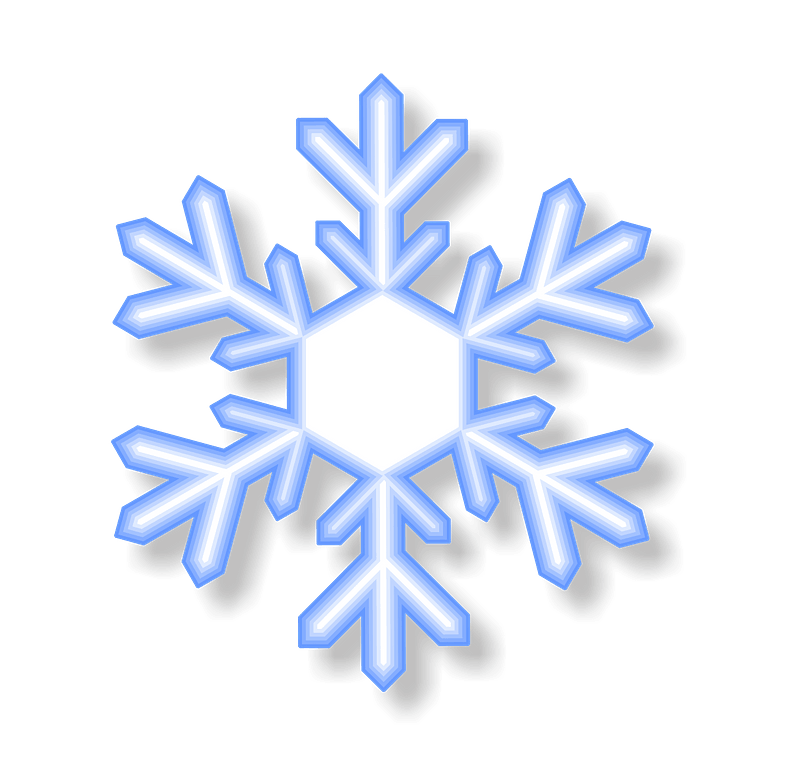 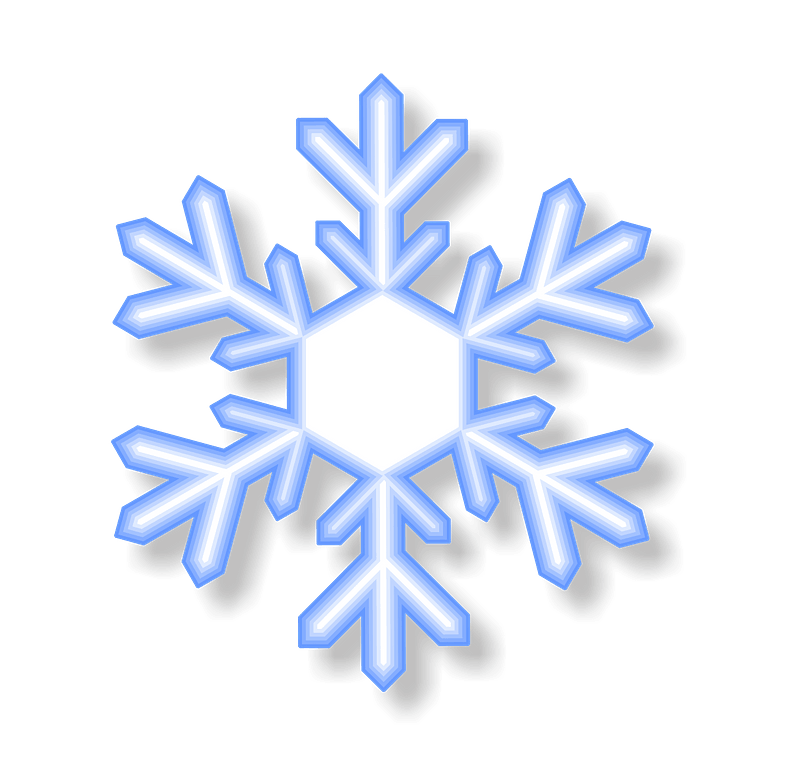 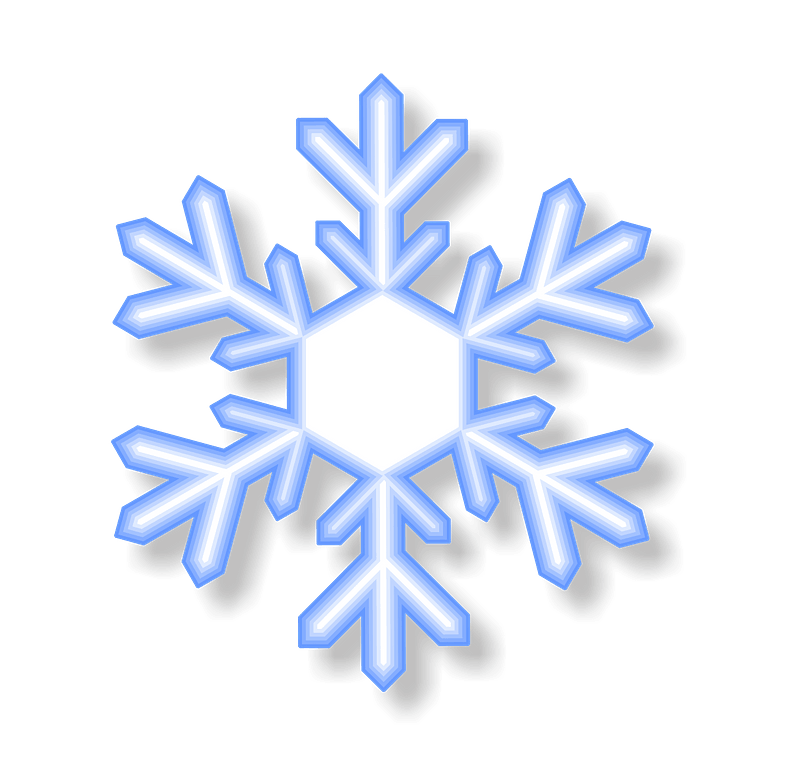 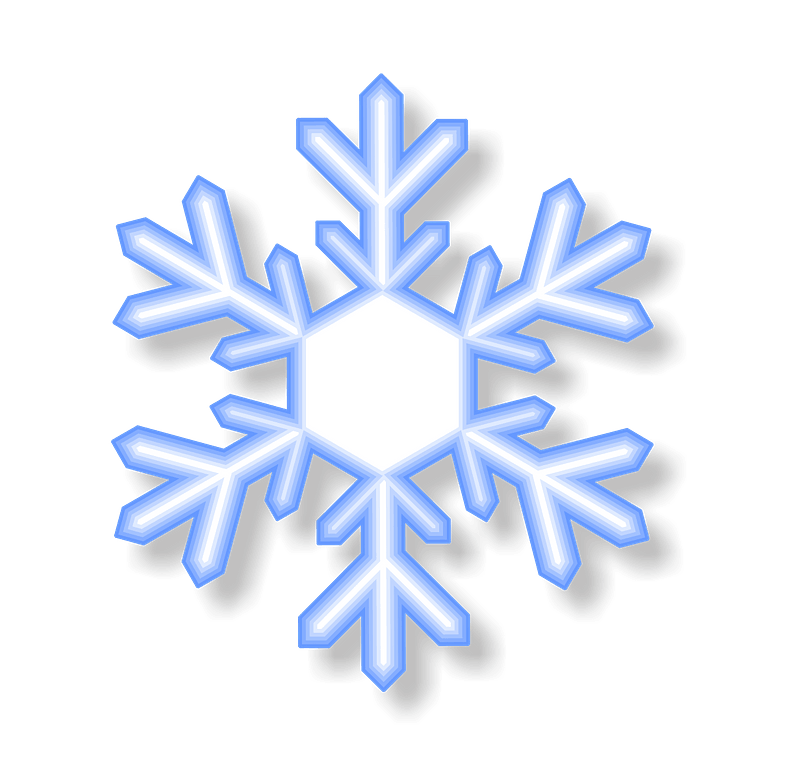 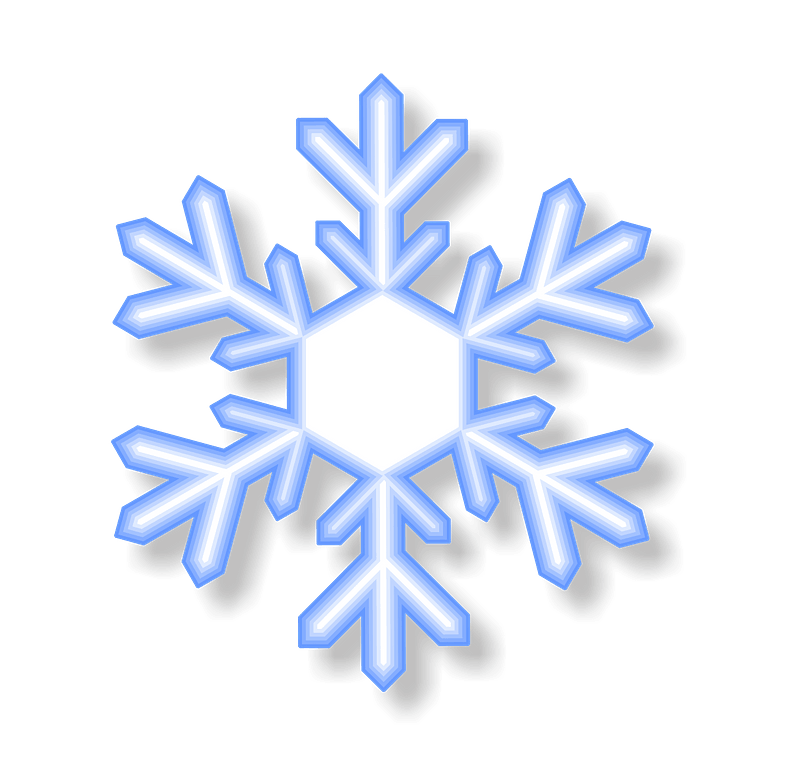 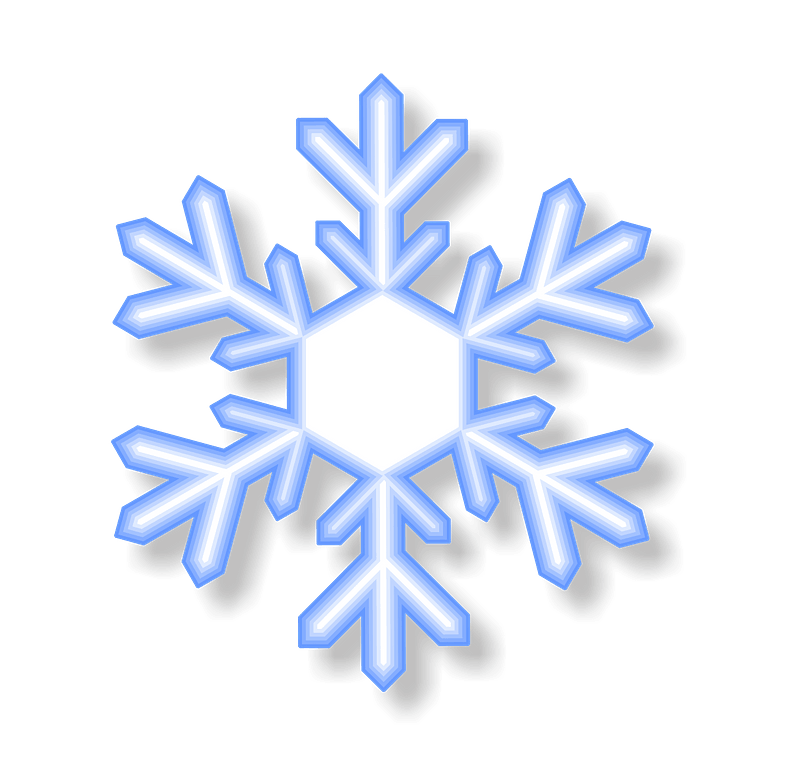 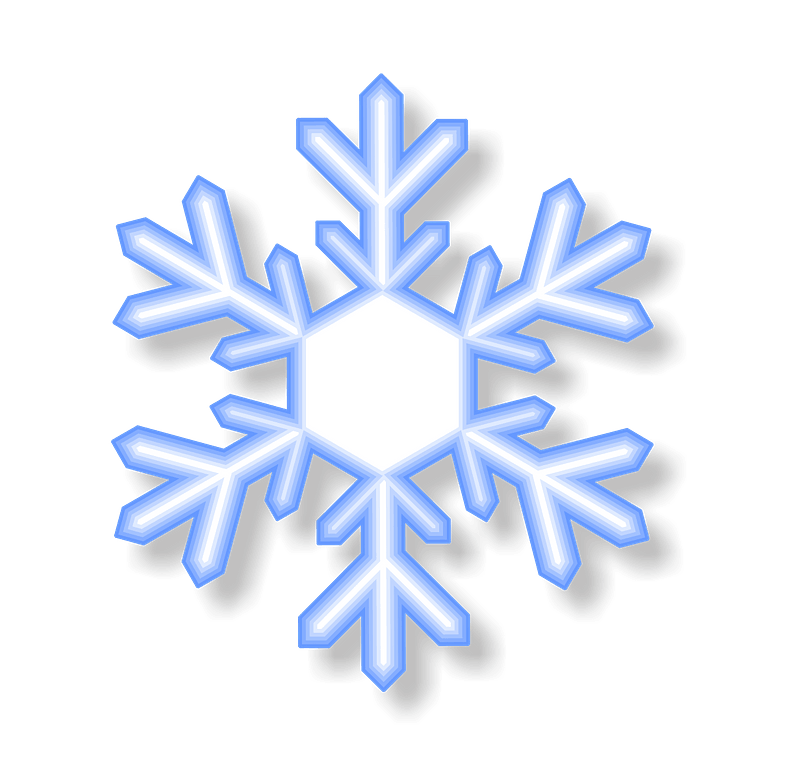 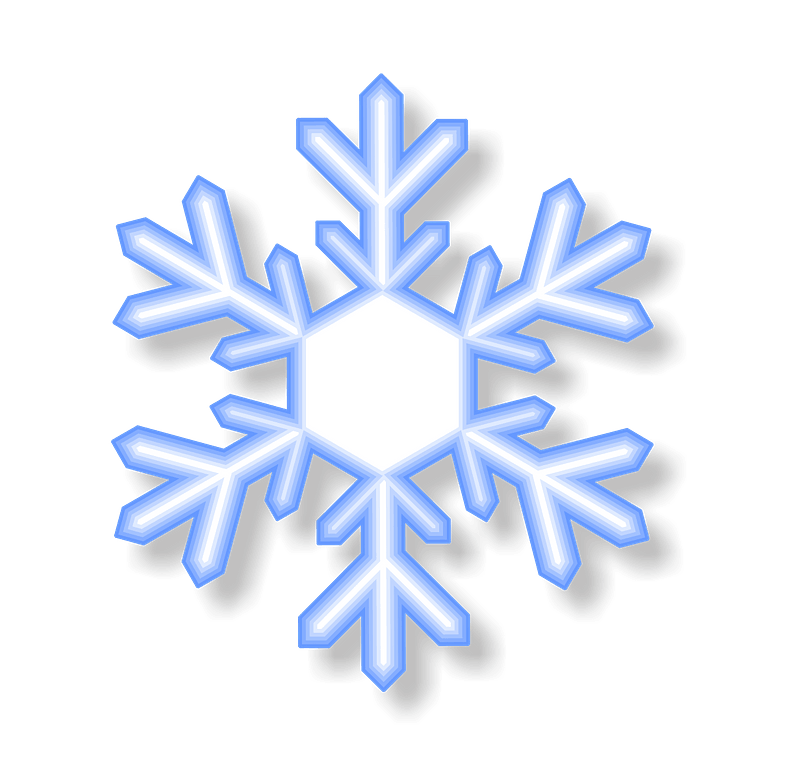 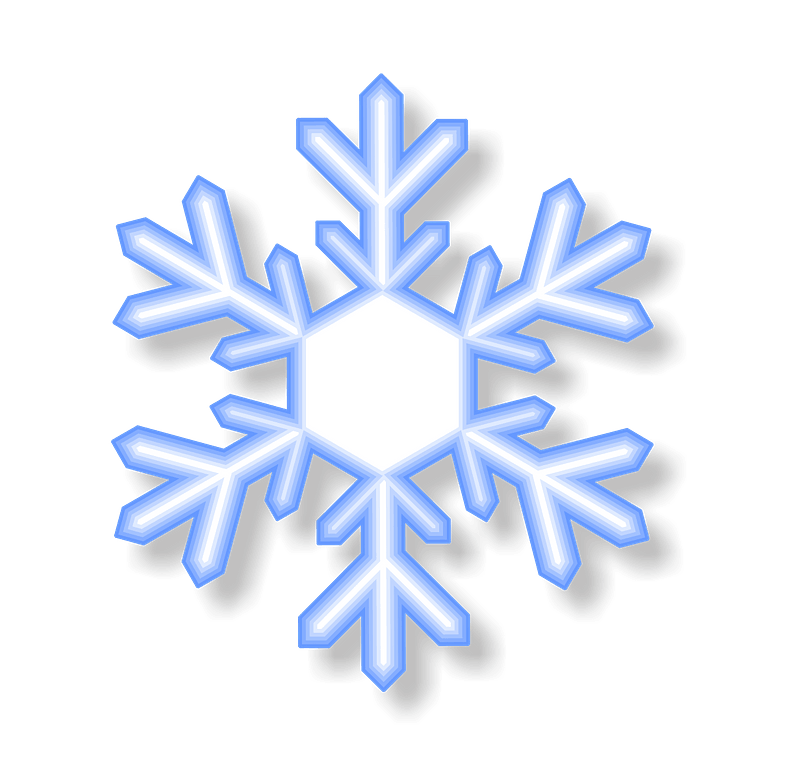 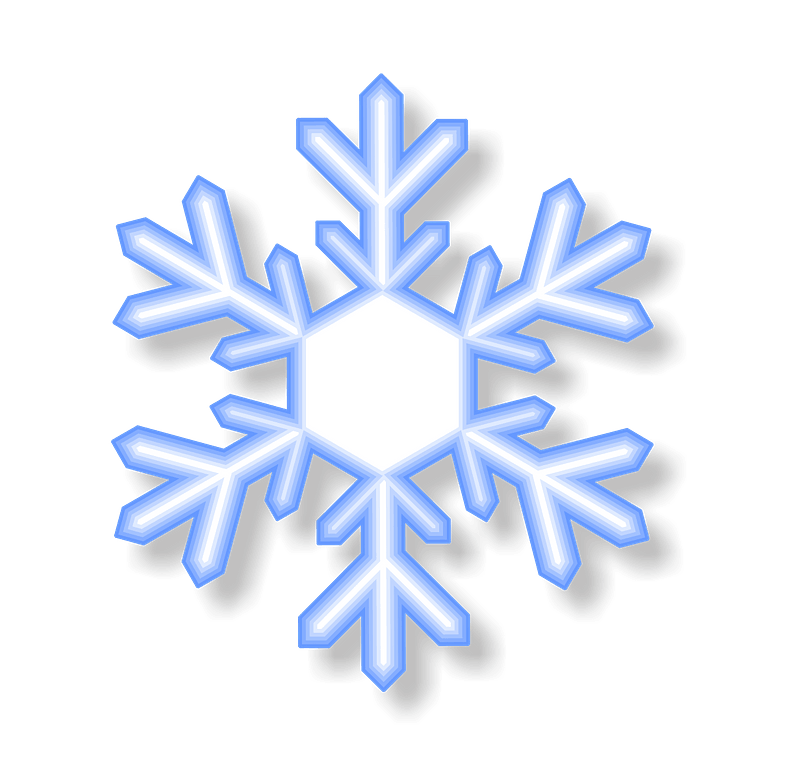 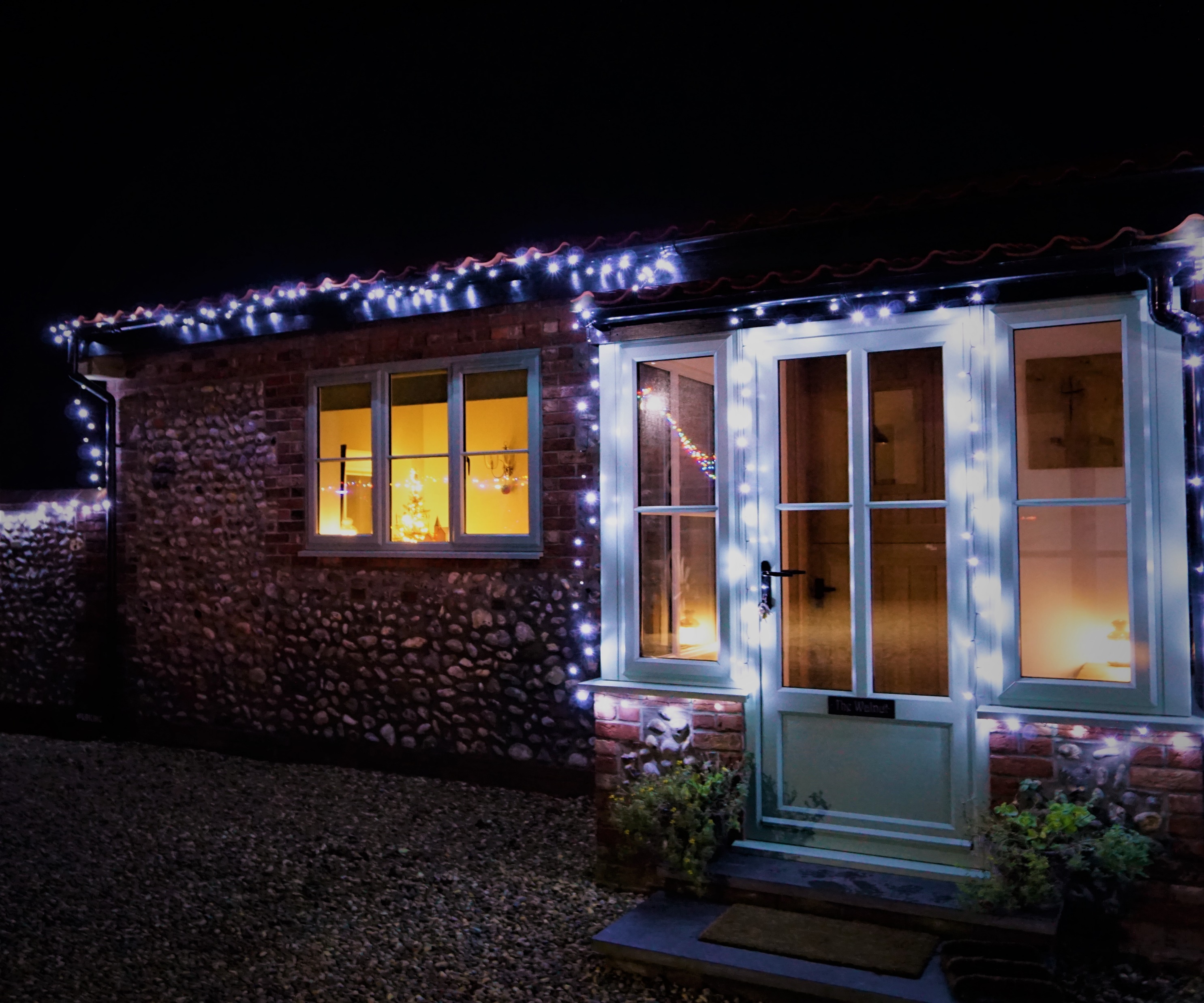 A warm, cosy and welcoming Walnut, bracing walks along deserted beaches, 
a Christmas Hamper bursting with delicious local goodies…………
what more could you ask for?  
A hot tub maybe?  
We’ve got one of those too!
Escape to The Walnut 
for a magical 
Norfolk Christmas…..